Les 3Ecologie
Meneer Van de Loo
Vakdidactiek: Biologie met ICT										
	Vakspecifieke ICT-tool: Pl@ntNet plantenindentificatie
Planning
Lesdoel
Uitleg
Opdracht maken
Afsluiten
Lesdoel
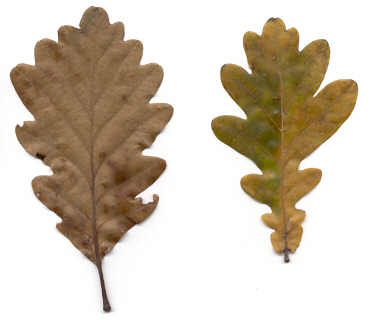 De leerling kan in samenwerking met een ander een bladherbarium maken.
Uitleg
Bladherbarium
Tweetal

Pl@ntNet plantenindentificatie
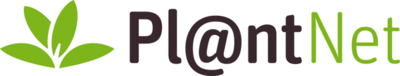 Opdracht maken
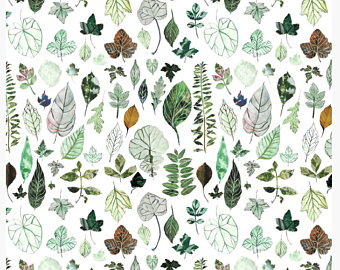 Wikiwijs
Les 3

Let op de tijd…
Afsluiten
Wat hebben we geleerd?
Is het lesdoel behaald?



	
Huiswerk:
	Maak de opdracht van les 3 op Wikiwijs af voor volgende week.
	+ Voor volgende les de voorbereiding van Les 4 op Wikiwijs